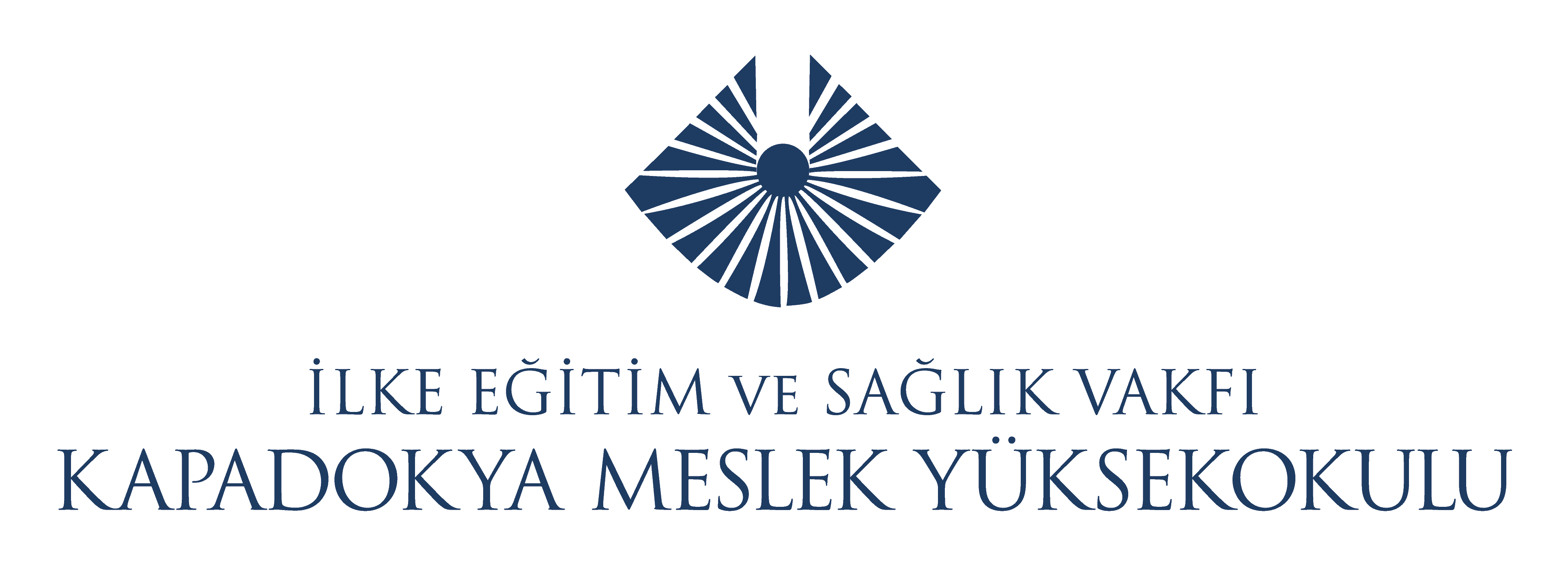 Açıköğretim Dersleri Uygulama ve Sistem Kullanım Kılavuzu
1) Ders kaynaklarına ulaşmak için:
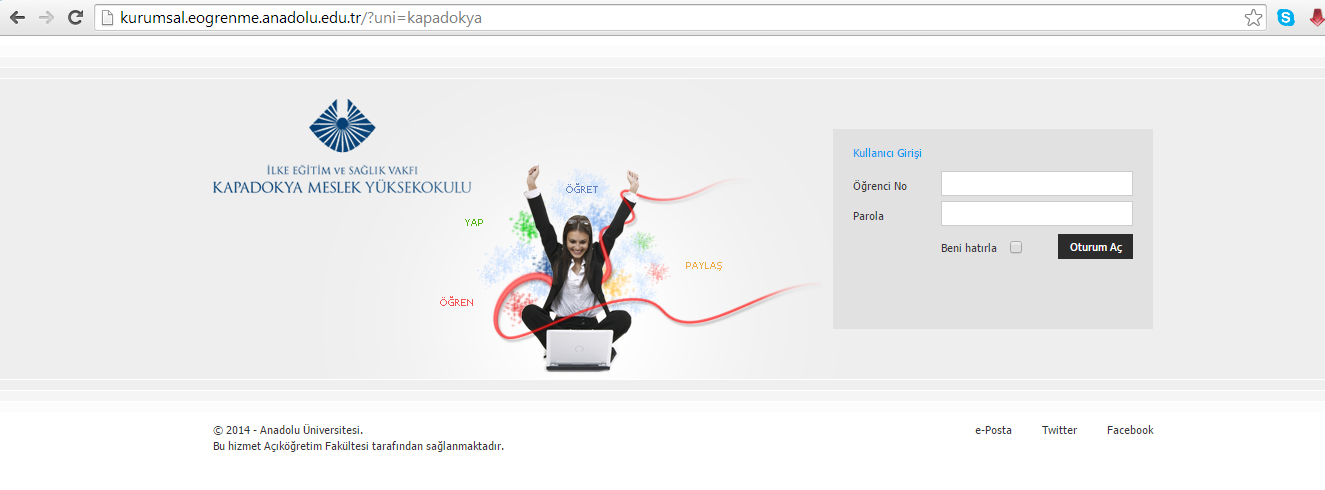 KMYO öğrencileri için giriş linki:
kurumsal.eogrenme.anadolu.edu.tr/?uni=kapadokya
Öğrenci Numaranız
Okulumuzun amblemini gördüğünüzden emin  olunuz.
Şifreniz
Çalışmak istediğiniz dersi seçiniz.
Çalışmak istediğiniz üniteyi seçiniz.
Ders kitabınızı dilerseniz PDF formatında indirebilirsiniz.
Çalışmak istediğiniz üniteyi seçiniz.
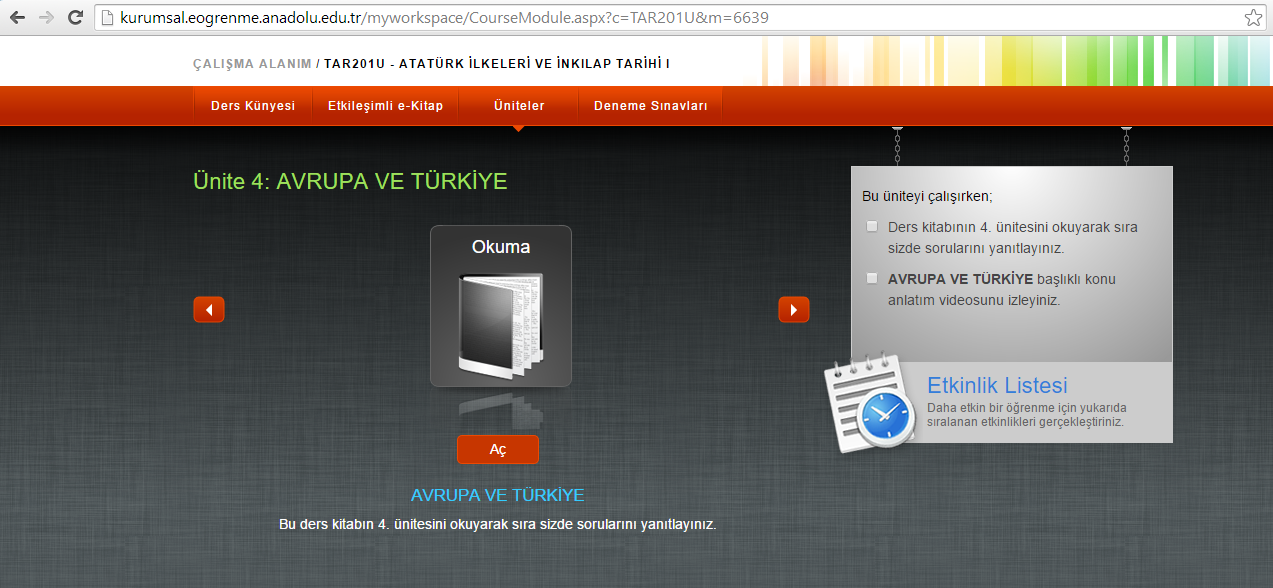 ya da buraya tıklayarak konu anlatım videosunu izleyebilirsiniz.
Üniteyi dilerseniz okuyarak çalışabilir,
Dersin videolu anlatımını izleyebilirsiniz.
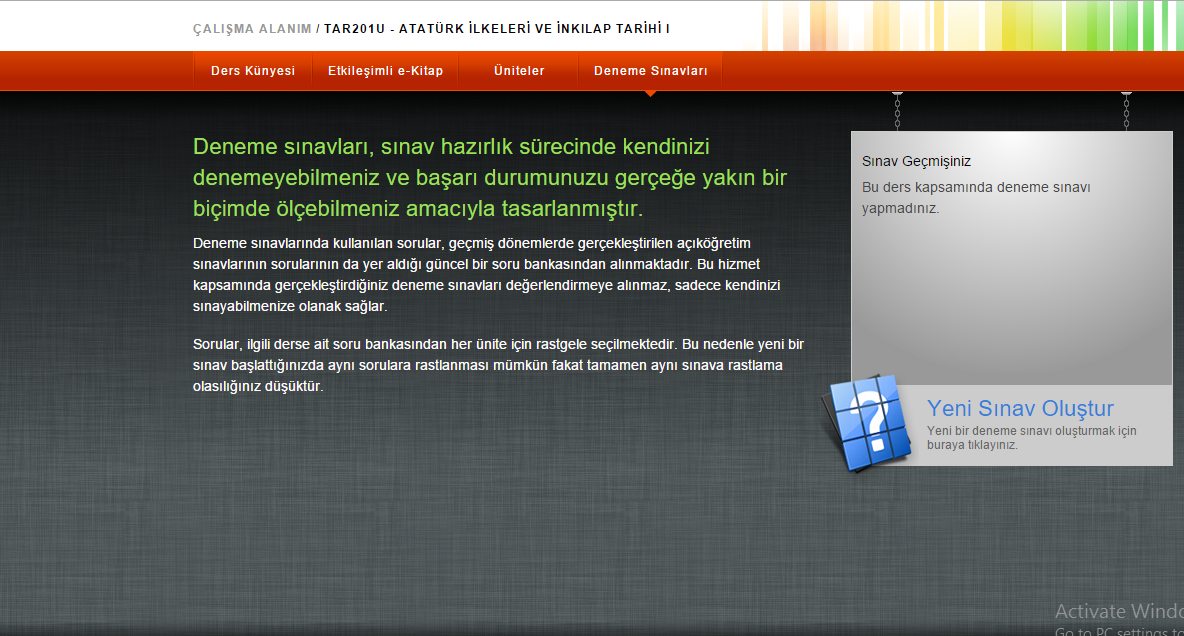 Kendinizi denemek için Deneme Sınavı oluşturabilirsiniz.
Yeni sınav eklemek için tıklayınız.
Örnek sınav ekranı
2) Sınav giriş evrakı almak için:
Sınav Giriş Evrakı almak için:
eders.anadolu.edu.tr  adresine giriniz.
Okul logosuna tıklayınız.
Öğrenci girişi linkine tıklayınız.
Resimdeki karakterleri giriniz. ( Büyük-küçük karaktere dikkat ediniz.)
T.C. Kimlik numaranızı  giriniz. (Öğrenci numaranızla giriş yapamazsınız)
«tıklayınız» linkine tıklayınız
3) Sınav sonucu öğrenmek için:
Sınav sonucunu öğrenmek için:
eders.anadolu.edu.tr  adresine giriniz.
Okul logosuna tıklayınız.
Sınav sonucunuzu görmek için tıklayınız.
Sınav sonuçları açıklandığında yine aynı adresten giriş yapıp «tıklayınız» linkine tıklayınız